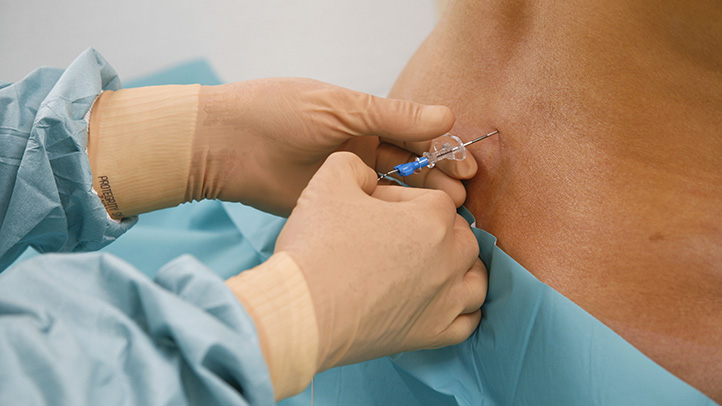 تاثیر بی دردی نورواگزیال بر پیشرفت زایمان
Dr. Abri
Anesthesiologist
فهرست مطالب
مقدمه
اثر NA بر طول مدت لیبر
انتخاب بهترین زمان تجویز NA
اثر بر میزان سزارین
اثر بر میزان استفاده از ابزار
مقایسه اثر EA  با CSEA بر outcome زایمان
سایر اثرات NA 
جمع بندی نهایی
2/27
درد زایمان
یکی از پرچالش ترین تجربه های زندگی زنان است.
منجر به تغییرات فیزیولوژیک در مادر می شود که ممکن است بر سلامت مادر و جنین تاثیر بگذارد.
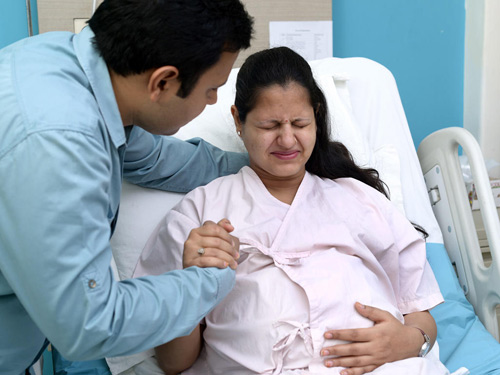 3/27
ACOG* new update
تکنیک های نورواگزیال موثرترین روش با حداقل اثرات دپرسان، در بی دردی زایمان هستند.







*ACOG (American College of Obstetricians and Gynecologists)
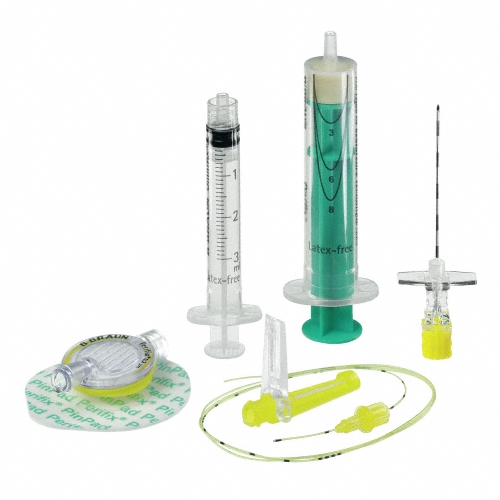 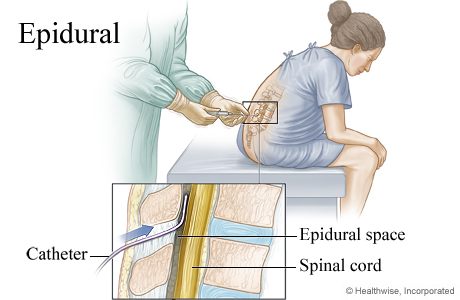 4/27
در ایالات متحده محبوب ترین روش در بین زنان باردار است:
 از 22% در سال 1981
 به 61% در سال 2001 (3 برابر)
 در مطالعات اخیر 75-80% زایمان ها
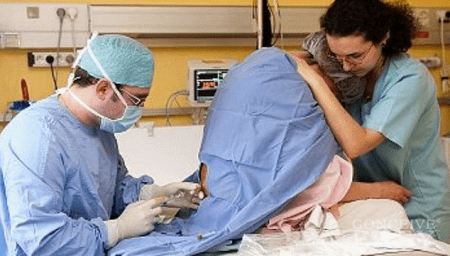 5/27
علی رغم استفاده روزافزون از NA، نگرانی و کنتراورسی در مورد اثرات آن بر پیشرفت و outcome زایمان و سلامت مادر و نوزاد وجود داشته است.

مطالعات observational پیشین: NA با افزایش عوارض نامطلوب بر نتیجه زایمان همراه است.

شواهد اخیر: نتایج مطالعات سابق را تایید نمی کنند.

با این حال تعدادی تصورات نادرست هنوز مانع استفاده روزمره از این روش می شود.
6/27
نقش متخصصین بیهوشی:

 ارائه اطلاعات درست، دقیق و به روز به پزشکان و خانم های باردار در مورد اثرات NA بر پیامد زایمان، تا تصورات نادرست در مورد اثرات NA بر پیشرفت زایمان اصلاح شده و تجویز NA در پاسخ به درخواست بیمار برای بی دردی، تسهیل شود.
7/27
Stages of labor
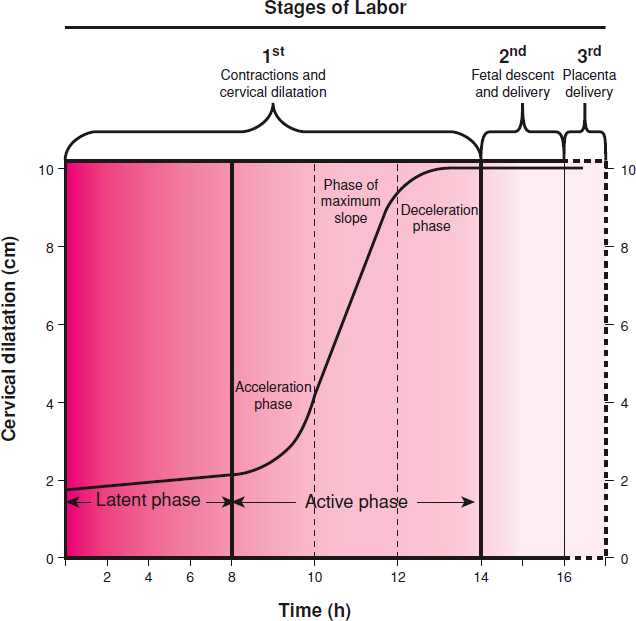 8/27
اثر بی دردی اپیدورال بر طول مدت لیبر
9/27
مطالعات اثر بی دردی اپیدورال بر مدت استیج اول لیبر
در مقایسه اپیدورال با اپیوئید سیستمیک تفاوتی در مدت استیج اول لیبر وجود ندارد.
Cochrane (2011): در مقایسه  سه گروه اپیدورال و بی دردی سیستمیک و زایمان بدون دارو، تفاوتی در مدت استیج اول زایمان وجود ندارد.

مدت استیج اول لیبر در روش اپیدورال، کوتاه تر از اپیوئید سیستمیک بود. (شروع EA باعث کاهش حاد غلظت پلاسمایی اپی نفرین مادر(توکولیتیک)  و تاثیر مثبت بر پیشرفت زایمان و دیلاتاسیون سرویکس در خانم های با اضطراب زیاد و در تعداد انقباضات قبل و بعد از اپیدورال تفاوتی نبود.)

Sharma:  فاز اول زایمان حدود 30 دقیقه در نولی پارها طولانی می شود.
10/27
اثر بی دردی اپیدورال بر طول مدت استیج دوم لیبر
11/27
مطالعات اثر بی دردی اپیدورال بر طول مدت استیج دوم لیبر
برخی مطالعات بیانگر طولانی شدن استیج 2 (15 دقیقه) می باشند.
ولی در بیشتر مطالعات این تاخیر اثرات نامطلوب بر مادر و نوزاد نداشته و اهمیت بالینی کمی دارد به شرطی که: 
1- در مانیتورینگ FHR مشکلی نباشد، 
2- مادر هیدراته شود و آنالژزی کامل داشته باشد، 
3- روند نزول سر جنین در حال پیشرفت باشد. 
طبق نظر ACOG: اگر زایمان در حال پیشرفت باشد، طولانی شدن فاز 2 به تنهایی تاثیر سوئی بر outcome  زایمان ندارد. 


از عوامل موثر بر طولانی شدن استیج 2: دانسیتی و غلظت بالای  لوکال آنستتیک اپیدورال باعث بلوک موتور مادری و شلی عضلات کف لگن شده، اثر بخشی تلاش های مادر را کاهش داده و با چرخش جنین حین نزول تداخل می کند.
12/27
...مطالعات اثر بی دردی اپیدورال بر طول مدت استیج دوم لیبر
Johsrud: در طول مدت استیج 2 تفاوتی وجود نداشت.
Chestnut: در طول مدت استیج 2 تفاوتی وجود نداشت.
13/27
خلاصه بررسی اثر بی دردی اپیدورال بر طول مدت لیبر
شواهد اخیر: 
اپیدورال اثر متغیر بر مدت استیج اول لیبر داشته است.
اگرچه ممکن است با طولانی کردن استیج دوم زایمان (15 دقیقه) همراه باشد که به نظر می رسد اهمیت بالینی ندارد.
14/27
زمان شروع اپیدورال (early vs late)
توصیه ACOG طی چندین سال گذشته: انجام بی دردی به ویژه در نولی پارها باید تا زمان دیلاتاسیون سرویکس 5-4 سانت به تاخیر بیفتد. این توصیه بر اساس مطالعات پیشین بود که نشان می داد بین اپیدورال early و میزان سزارین ارتباط وجود دارد.
15/27
زمان شروع اپیدورال (early vs late)
نتیجه مطالعات(RCT) اخیر و متاآنالیز ها:
اپیدورال early میزان سزارین و زایمان با ابزار را افزایش نداد.
Ohle et al.: 449 نولی پار در دو گروه:
اپیدورال early (متوسط دیلاته سرویکس 2.4 سانت)
اپیدورال late (متوسط دیلاته سرویکس 4.6 سانت)
نتایج: میانگین مدت استیج یک در گروه early کوتاهتر بود. تفاوتی در متوسط استیج 2 وجود نداشت. تفاوتی در میزان سزارین یا زایمان با ابزار نبود. 

Wong در یک RCT بزرگ بر روی 12793 نولی پار در دو گروه
 اپیدورال early (با اولین درخواست مادر و متوسط دیلاتاسیون 1.6 سانت)
 اپیدورال late (متوسط دیلاتاسیون 5.1 سانت)
نتایج: میزان سزارین و زایمان با ابزار افزایش نداشت. تفاوتی در طول مدت کلی لیبر و استیج 2 وجود نداشت.
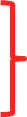 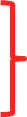 16/27
زمان شروع اپیدورال (early vs late)
در سال 2006 ACOG: درخواست مادر اندیکاسیون کافی برای اداره درد حین لیبر بوده و نیازی به تعویق آنالژزی تا رسیدن به دیلاتاسیون 4 سانت وجود ندارد.

به طور خلاصه:
اپیدورال early در مقایسه با Late با افزایش طول مدت لیبر، میزان سزارین و زایمان با ابزار همراه نبوده است.
نتیجه گیری:
 اصلاح تصورات غلط و تشویق پزشکان به انجام NA  در زمان درخواست مادر
17/27
اثر اپیدورال بر میزان سزارین
18/27
مطالعات اثر اپیدورال بر میزان سزارین
Yancey: درمقایسه قبل و بعد از 1993، میزان اپیدورال از 1 به 80% افزایش یافت. علی رغم این افزایش در میزان اپیدورال، انسیدانس سزارین (19 به %19.4) و استفاده از ابزار(11.1 به 11.9%) افزایش نداشت.

در مطالعه دیگر میزان اپیدورال 
در 1987 10% و میزان سزارین 4%
در 1992 45% و میزان سزارین 5%
در 1994 57% و میزان سزارین 4%

در متا آنالیز سال 2011 حاصل از 38 مطالعه در 3 گروه اپیدورال ، بدون بی دردی، روش سیستمیک: میزان سزارین افزایش نیافت.
19/27
اثر اپیدورال بر میزان سزارین
مطالعه  Hess ( بررسی ارتباط بین شدت درد و میزان سزارین):
 خانم هایی که درد بسیار شدید داشتند و اپیدورال (low doseبوپیواکایین و فنتانیل) شدند میزان سزارین 2 برابر بیشتر از زنان دیگر بود. توجیه: درد بسیار شدید نشانگر عوامل خطرساز همراه با سزارین (لیبر دیس فانکشنال، ماکروزومی، پرزانتاسیون غیرطبیعی)

به طور خلاصه: 
بی دردی اپیدورال در مقایسه با اپیوئید و زایمان بدون دارو، میزان سزارین را افزایش نمی دهد.
20/27
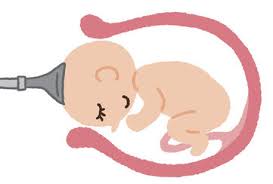 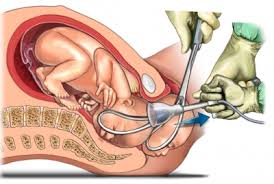 اثر اپیدورال بر میزان استفاده از ابزار
در برخی مطالعات سیستماتیک (RCT) در مقایسه اپیدورال با اپیوئید سیستمیک : 
اپیدورال با افزایش ریسک زایمان با ابزار گزارش شده است. (علت نامشخص، علت احتمالی: شلی عضلات جدار شکم)
 این افزایش اثرسوئی بر outcome نوزادی نداشت.

سایر مطالعات اخیر: 
اپیدورال، میزان زایمان با ابزار را افزایش نمی دهد.
علی رغم افزایش 5 برابری میزان اپیدورال در National Maternity Hospital in Dublin میزان زایمان با استفاده از ابزار افزایش نداشت.
علی رغم افزایش میزان اپیدورال از 1% به 80% در Tripler Army Hospital، میزان زایمان با استفاده از ابزار افزایش نداشت (11.1% versus 11.9%).
21/27
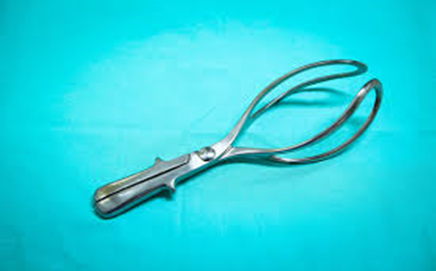 اثر اپیدورال بر میزان استفاده از ابزار حین زایمان
خلاصه: شواهد متناقضی از تاثیر اپیدورال بر استفاده از ابزار وجود دارد.
پیشنهادات:
 یک روش بی دردی با دوز و غلظت و روش ثابت برای همه زایمان ها نتایج یکسان ندارد و ایجاد تعادل بین آنالژزی ماکزیمم همراه با استفاده کم از ابزار یک هنر است و نیاز به دانش و اداره متخصص بیهوشی با توجه به نیازهای بیمار دارد.

مناسب ترین تکنیک: استفاده از PCEA با انفوزیون زمینه ای  low dose ( ml/h8-4) بی حس کننده موضعی رقیق شده + opioid
22/27
تاثیر نوع آنالژزی نوراگزیال  برنتیجه زایمان(CSEA vs EA)
CSEA  اخیرا محبوب شده است که مزایای آن شروع سریعتر بی دردی نسبت به اپیدورال تنها می باشد.

Tsen et al.  در مطالعه ای نتیجه گرفت که سرعت دیلاتاسیون سرویکس در روش CSEA سریعتر است.

مطالعه Commet: 1000 مورد زایمان در سه گروه:
1- اپیدورال سنتی(بولوس متناوب مارکائین0.25%)
2- اپیدورال لودوز(انفوزیون مداوم مارکائین 0.1%+ فنتانیل) 
3- گروه CSEA لودوز
نتایج: در دو گروه 2و 3 میزان استفاده از ابزار کمتر بود ولی بین گروه 2 و 3 تفاوتی نداشت.
	میزان سزارین و مدت لیبر در هر سه گروه یکسان بود.

دوز بالای دارو و میزان  بیشتر بلوک موتور اثرات جانبی قابل توجهی بر نتیجه زایمان دارد.
بلوک موتور خطر  malrotation ورتکس جنین را افزایش می دهد. 
مارکائین 0.25% در مقایسه با 0.125% تفاوت قابل توجهی داشته ولی 0.125 با 0.0625 تفاوتی ندارد.
23/27
سایر اثرات اپیدورال در لیبر
افزایش درجه حرارت مادر:
به ویژه در زنانی که لرز دارند.
افزایش دما با طول مدت آنالژزی لیبر نسبت مستقیم دارد (وجود کاتتر اپیدورال برای مدت بیش از 5 ساعت)
 ولی همراه با افزایش عفونت مادر یا نوزاد نبوده است.
کمردرد بعد از زایمان را افزایش نمی دهد. 
علت کمردرد بعد از زایمان: درد موسکولواسکلتال به علت pushing  در استیج 2

ارتباط ضعیف با بی اختیاری ادراری
در حالت کلی بی اختیاری ادراری در خانم هایی که جنین درشت و پاریته بالا و چاقی و استیج 2 طولانی دارند بیشتر است. زنانی که درخواست اپیدورال می کنند هم اغلب چاق تر و جنین درشت تر هستند.
 در مقایسه با اپیوئیدها (مپریدین) تاثیر سوئی بر شیردهی ندارد.
24/27
جمع بندی نهایی
بی دردی اپیدورال اثر متغیر بر مدت استیج اول لیبر داشته است.
اگرچه ممکن است با طولانی کردن استیج دوم زایمان (15 دقیقه) همراه باشد که به نظر می رسد اهمیت بالینی ندارد. 
درخواست مادر اندیکاسیون کافی برای اداره درد حین لیبر بوده و نیازی به تعویق آنالژزی تا رسیدن به دیلاتاسیون 4 سانت وجود ندارد. اپیدورال early همراه با افزایش طول مدت لیبر، میزان سزارین و زایمان با ابزار نبوده است.
شواهد قانع کننده ای مبنی بر افزایش میزان سزارین به دنبال بی دردی اپیدورال در مقایسه با اپیوئید و بدون بی دردی وجود ندارد.
شواهد متناقضی از تاثیر اپیدورال بر استفاده از ابزار وجود دارد با تاکید بر اینکه مطالعات اخیر نقش اپیدورال در افزایش استفاده از ابزار را تایید نمی کنند.
25/27
Thanks for your attention